Hauteurs d’eau (altimétrie) :quelques utilisations
[Speaker Notes: Sauf mention contraire, la présentation “Hauteurs d’eau (altimétrie) : quelques utilisations” conçue par Cnes/Aviso est mise à disposition selon les termes de la Licence Creative Commons Attribution -  Partage dans les Mêmes Conditions 4.0 International (CC BY-SA 4.0). Pour consulter cette licence, allez sur https://creativecommons.org/licenses/by-sa/4.0]
Les enjeux
La hauteur d’eau, fournie par l’altimétrie permet de suivre les variations de niveau des cours d’eau et lacs, d’un passage du satellite à l’autre, saisonnières ou sur le long terme.

L’analyse de l’onde radar en retour permet aussi de détecter des zones ‘en eau’ (ou non), et donc de suivre des zones humides
[Speaker Notes: Sauf mention contraire, la présentation “Hauteurs d’eau (altimétrie) : quelques utilisations” conçue par Cnes/Aviso est mise à disposition selon les termes de la Licence Creative Commons Attribution -  Partage dans les Mêmes Conditions 4.0 International (CC BY-SA 4.0). Pour consulter cette licence, allez sur https://creativecommons.org/licenses/by-sa/4.0]
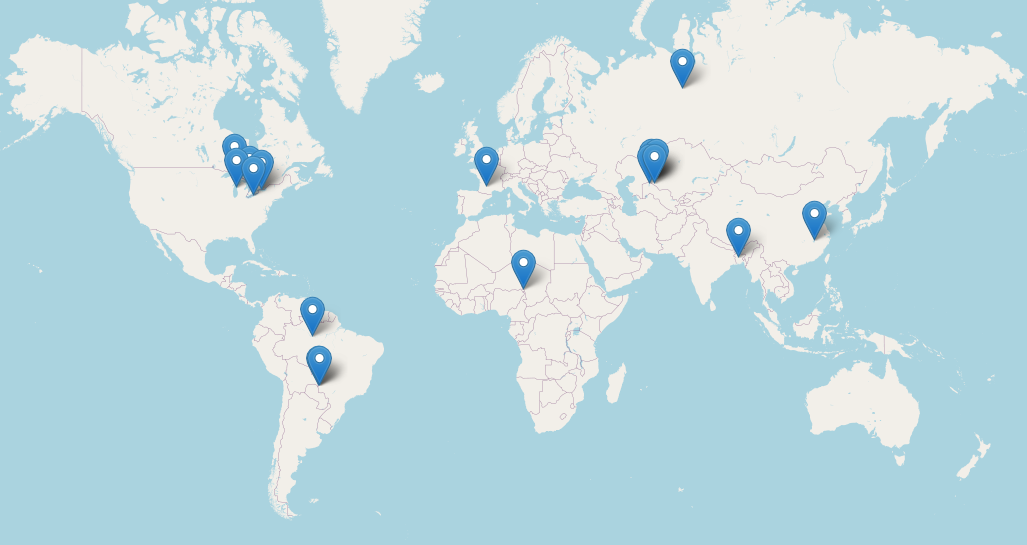 [Speaker Notes: Sauf mention contraire, la présentation “Hauteurs d’eau (altimétrie) : quelques utilisations” conçue par Cnes/Aviso est mise à disposition selon les termes de la Licence Creative Commons Attribution -  Partage dans les Mêmes Conditions 4.0 International (CC BY-SA 4.0). Pour consulter cette licence, allez sur https://creativecommons.org/licenses/by-sa/4.0]
Rivières & fleuves
[Speaker Notes: Sauf mention contraire, la présentation “Hauteurs d’eau (altimétrie) : quelques utilisations” conçue par Cnes/Aviso est mise à disposition selon les termes de la Licence Creative Commons Attribution -  Partage dans les Mêmes Conditions 4.0 International (CC BY-SA 4.0). Pour consulter cette licence, allez sur https://creativecommons.org/licenses/by-sa/4.0]
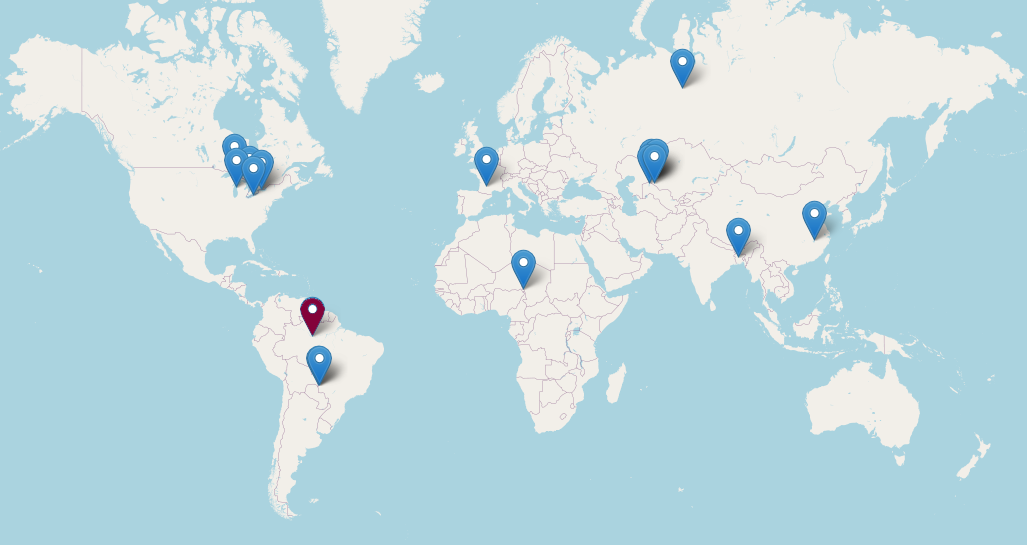 [Speaker Notes: Sauf mention contraire, la présentation “Hauteurs d’eau (altimétrie) : quelques utilisations” conçue par Cnes/Aviso est mise à disposition selon les termes de la Licence Creative Commons Attribution -  Partage dans les Mêmes Conditions 4.0 International (CC BY-SA 4.0). Pour consulter cette licence, allez sur https://creativecommons.org/licenses/by-sa/4.0]
Suivi des variations saisonnières – l’Amazone
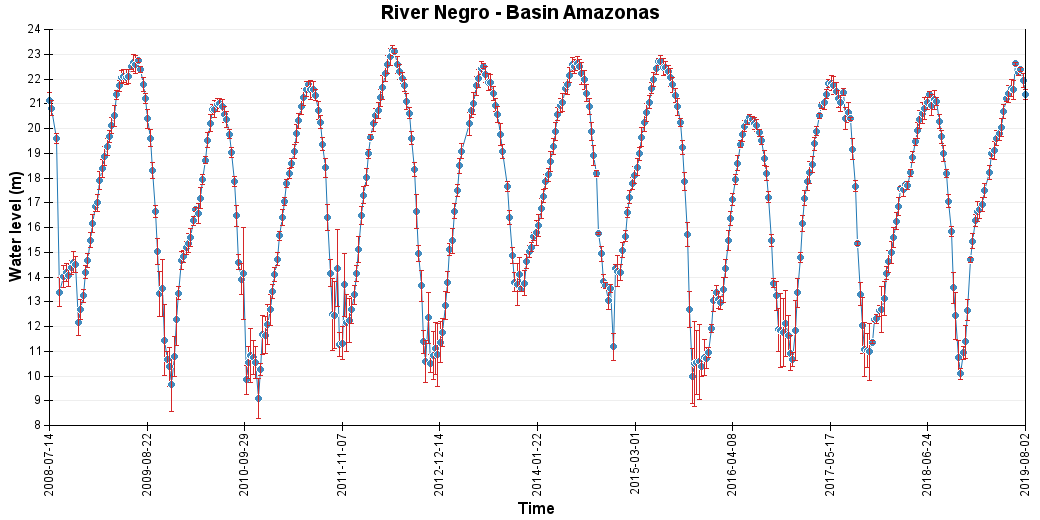 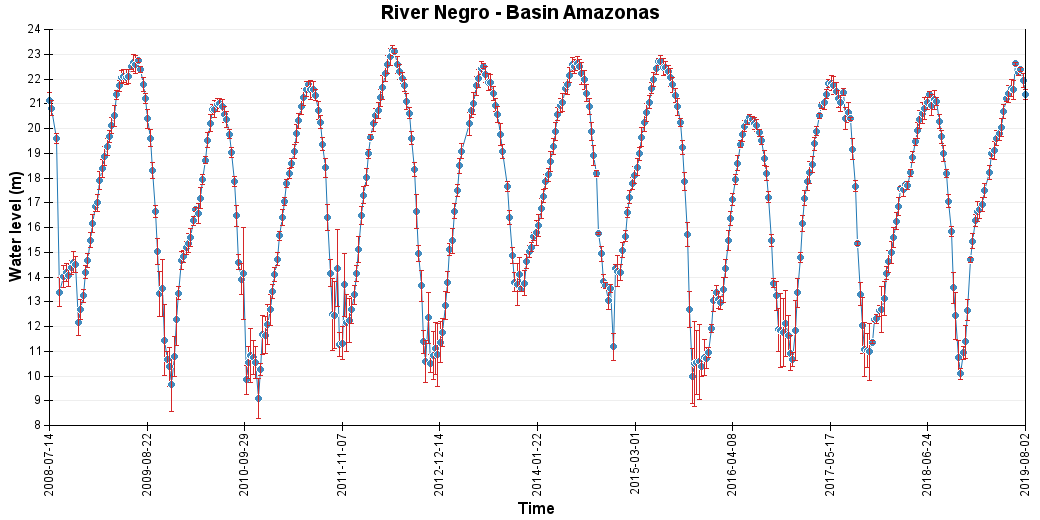 L’Amazone connait des variations saisonnières impressionnantes (jusqu’à 16 m). 
Cette amplitude très grande est un problème pour les mesures in situ, car elle exige d’utiliser une série de jauges sur la rive pour suivre ses variations.
Hydroweb
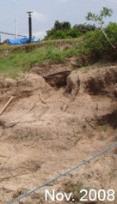 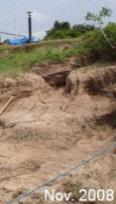 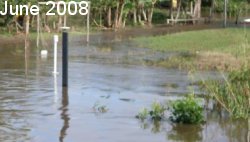 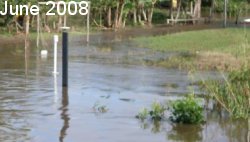 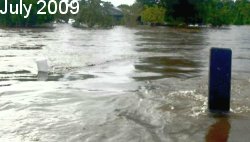 ©D. Medeiros Moreira (CPRM, Brazil)
©D. Medeiros Moreira (CPRM, Brazil)
©D. Medeiros Moreira (CPRM, Brazil)
©D. Medeiros Moreira (CPRM, Brazil)
©D. Medeiros Moreira (CPRM, Brazil)
[Speaker Notes: http://hydroweb.theia-land.fr/hydroweb/view/R_AMAZONAS_NEGRO_KM1295?lang=fr

Sauf mention contraire, la présentation “Hauteurs d’eau (altimétrie) : quelques utilisations” conçue par Cnes/Aviso est mise à disposition selon les termes de la Licence Creative Commons Attribution -  Partage dans les Mêmes Conditions 4.0 International (CC BY-SA 4.0). Pour consulter cette licence, allez sur https://creativecommons.org/licenses/by-sa/4.0]
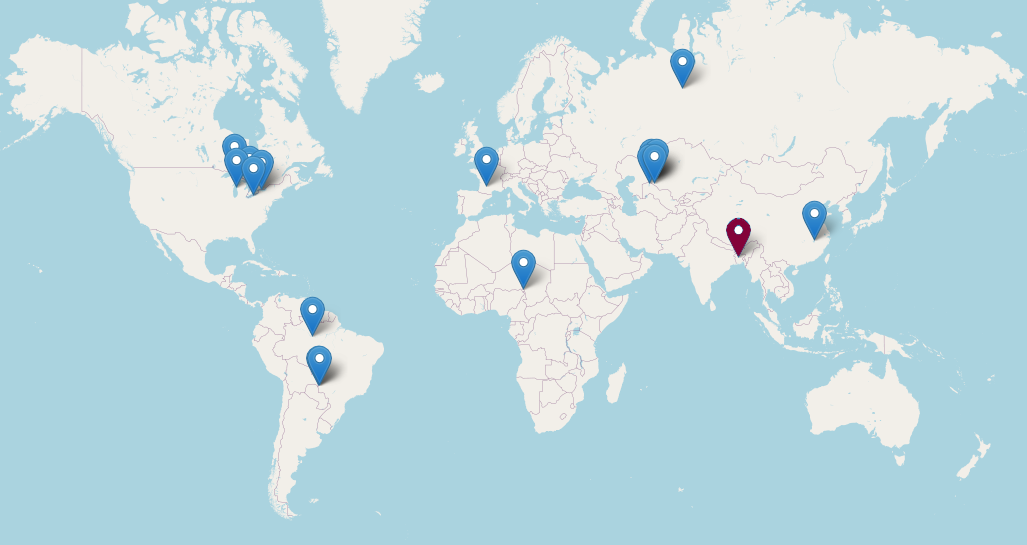 [Speaker Notes: Sauf mention contraire, la présentation “Hauteurs d’eau (altimétrie) : quelques utilisations” conçue par Cnes/Aviso est mise à disposition selon les termes de la Licence Creative Commons Attribution -  Partage dans les Mêmes Conditions 4.0 International (CC BY-SA 4.0). Pour consulter cette licence, allez sur https://creativecommons.org/licenses/by-sa/4.0]
Prévoir les fleuves et rivières
Les observations altimétriques peuvent être utilisées pour prévoir des évènement en aval, comme les crues.
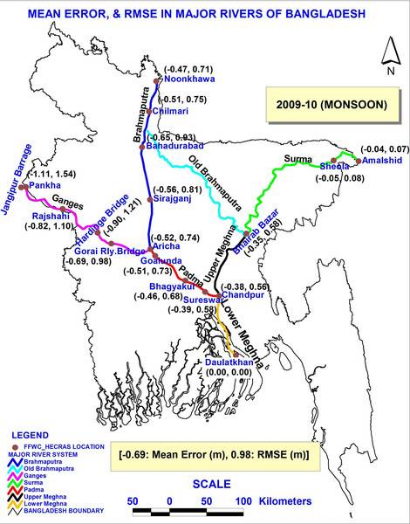 (Credits Nasa/JPL)
Minimum time it takes flood waves to exit the global river network.
Combiner les hauteurs Jason-2 sur le Gange et le Brahmapoutre avec un modèle peut permettre de prévoir les hauteurs d’eau 5 jours à l’avance. Une prévision de crue à 20 jours basée sur des données Jason-2 a démontré l'idée dans un environnement opérationnel temps réel du 1er  au 20 août 2012.
Flood Forecasting and Warning Center (FFWC)
[Speaker Notes: Sauf mention contraire, la présentation “Hauteurs d’eau (altimétrie) : quelques utilisations” conçue par Cnes/Aviso est mise à disposition selon les termes de la Licence Creative Commons Attribution -  Partage dans les Mêmes Conditions 4.0 International (CC BY-SA 4.0). Pour consulter cette licence, allez sur https://creativecommons.org/licenses/by-sa/4.0]
Lacs
[Speaker Notes: Sauf mention contraire, la présentation “Hauteurs d’eau (altimétrie) : quelques utilisations” conçue par Cnes/Aviso est mise à disposition selon les termes de la Licence Creative Commons Attribution -  Partage dans les Mêmes Conditions 4.0 International (CC BY-SA 4.0). Pour consulter cette licence, allez sur https://creativecommons.org/licenses/by-sa/4.0]
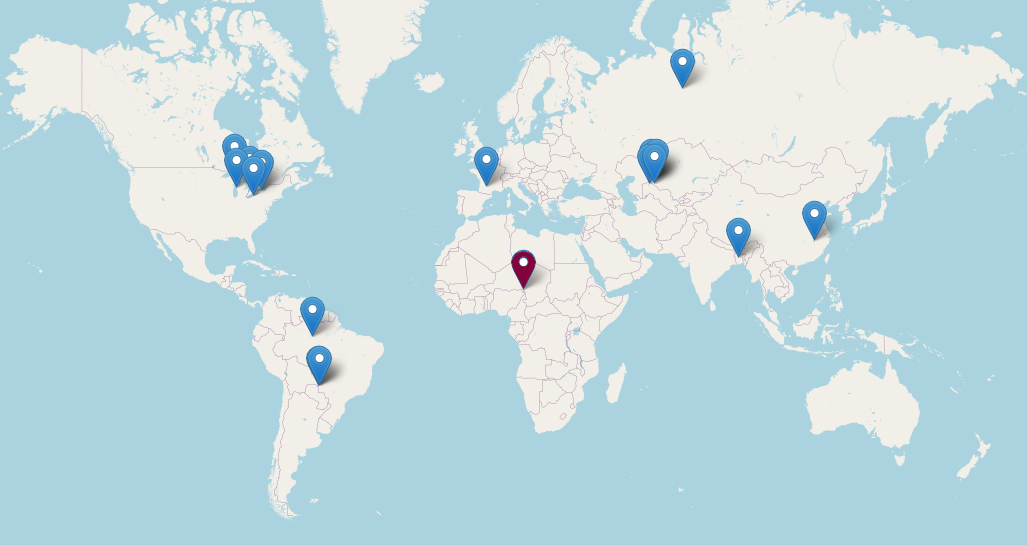 [Speaker Notes: Sauf mention contraire, la présentation “Hauteurs d’eau (altimétrie) : quelques utilisations” conçue par Cnes/Aviso est mise à disposition selon les termes de la Licence Creative Commons Attribution -  Partage dans les Mêmes Conditions 4.0 International (CC BY-SA 4.0). Pour consulter cette licence, allez sur https://creativecommons.org/licenses/by-sa/4.0]
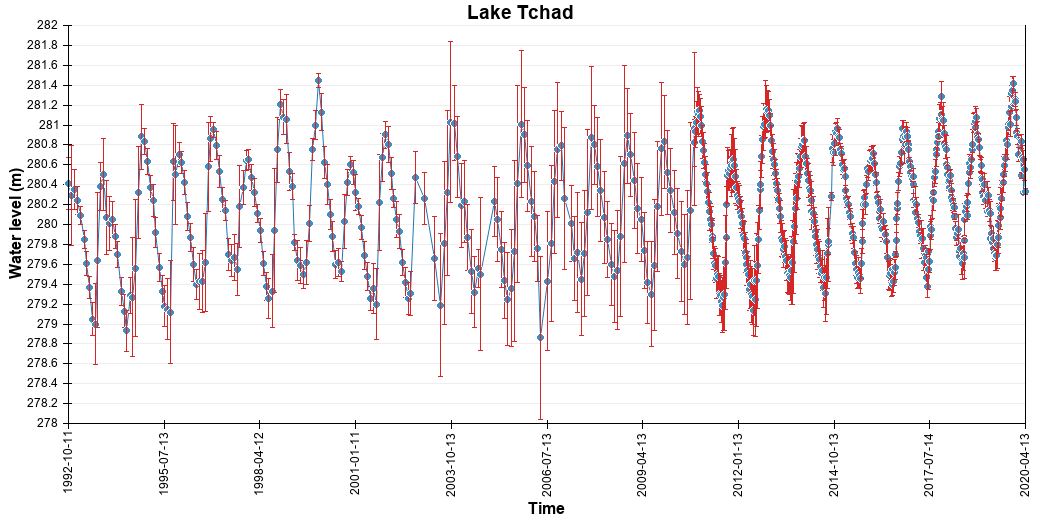 Lac Tchad
Le lac Tchad a commencé à baisser à partir des années 1960. Quand l’altimétrie a commencé, le lac était déjà à 1/10e de sa superficie initiale. Ses variations sont suivies, saisonnières, mais aussi interannuelles, avec une stabilisation voire légère remontée  entre 2000 et 2020.
Hydroweb
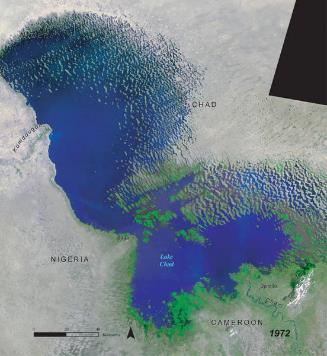 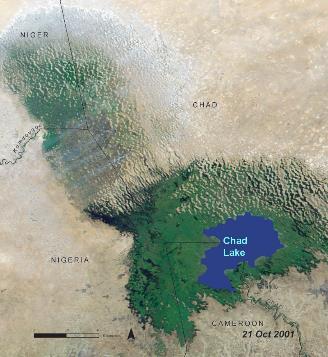 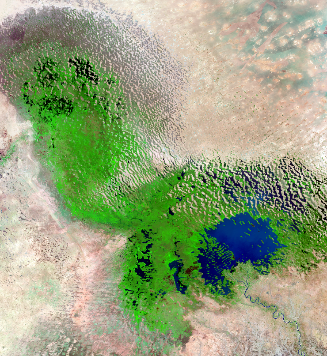 May 2018
Credit UNEP/GRID-Sioux Falls
Credit UNEP/GRID-Sioux Falls
Credit UNEP/GRID-Sioux Falls
[Speaker Notes: hydroweb.theia-land.fr/hydroweb/view/L_tchad?lang=en 

Sauf mention contraire, la présentation “Hauteurs d’eau (altimétrie) : quelques utilisations” conçue par Cnes/Aviso est mise à disposition selon les termes de la Licence Creative Commons Attribution -  Partage dans les Mêmes Conditions 4.0 International (CC BY-SA 4.0). Pour consulter cette licence, allez sur https://creativecommons.org/licenses/by-sa/4.0]
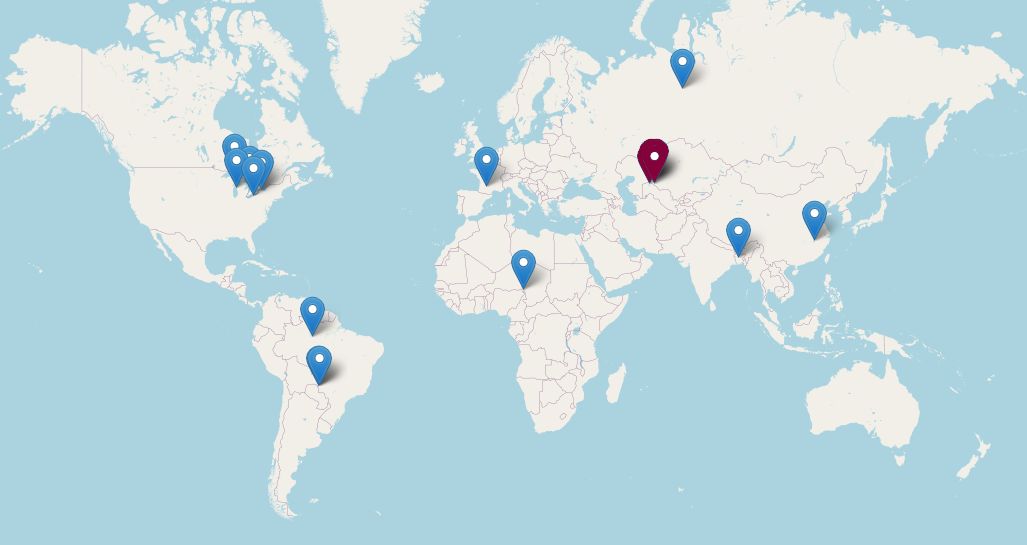 [Speaker Notes: Sauf mention contraire, la présentation “Hauteurs d’eau (altimétrie) : quelques utilisations” conçue par Cnes/Aviso est mise à disposition selon les termes de la Licence Creative Commons Attribution -  Partage dans les Mêmes Conditions 4.0 International (CC BY-SA 4.0). Pour consulter cette licence, allez sur https://creativecommons.org/licenses/by-sa/4.0]
Mer d’Aral
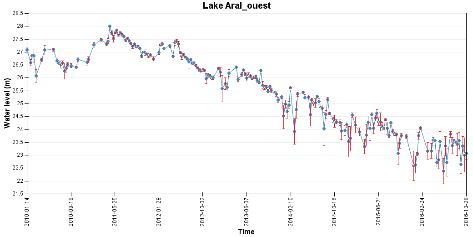 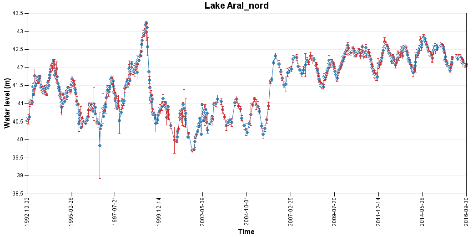 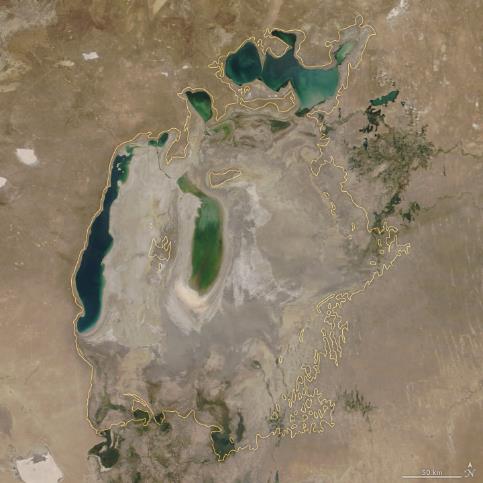 Hydroweb
Hydroweb
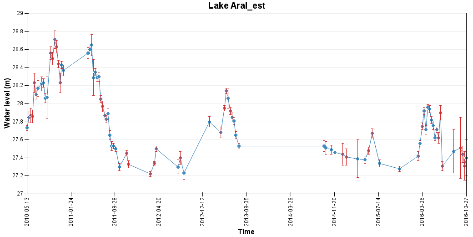 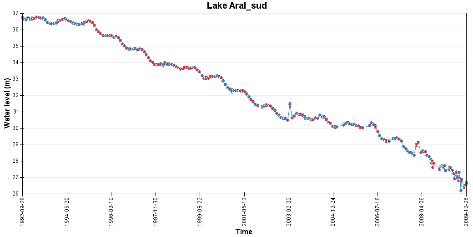 Hydroweb
Hydroweb
(Credits Nasa/JPL)
La mer d’Aral le 21 août 2018. En jaune, le trait de côte approximatif de 1960
[Speaker Notes: Image : https://earthobservatory.nasa.gov/world-of-change/AralSea

hydroweb.theia-land.fr/hydroweb/view/L_aral_sud?lang=en
hydroweb.theia-land.fr/hydroweb/view/L_aral_nord?lang=en
hydroweb.theia-land.fr/hydroweb/view/L_aral_ouest?lang=en


Sauf mention contraire, la présentation “Hauteurs d’eau (altimétrie) : quelques utilisations” conçue par Cnes/Aviso est mise à disposition selon les termes de la Licence Creative Commons Attribution -  Partage dans les Mêmes Conditions 4.0 International (CC BY-SA 4.0). Pour consulter cette licence, allez sur https://creativecommons.org/licenses/by-sa/4.0 


hydroweb.theia-land.fr/hydroweb/view/L_aral_est?lang=en]
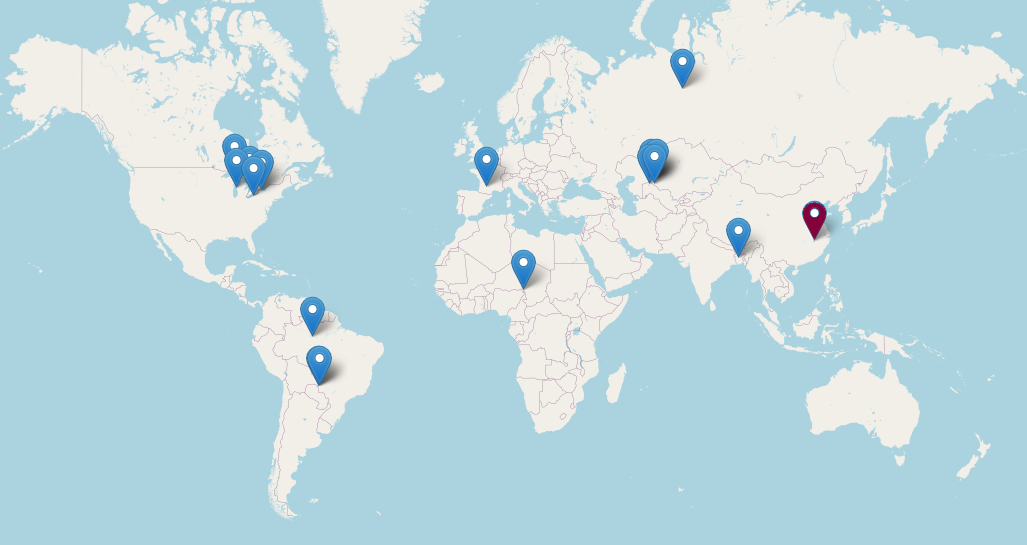 [Speaker Notes: Sauf mention contraire, la présentation “Hauteurs d’eau (altimétrie) : quelques utilisations” conçue par Cnes/Aviso est mise à disposition selon les termes de la Licence Creative Commons Attribution -  Partage dans les Mêmes Conditions 4.0 International (CC BY-SA 4.0). Pour consulter cette licence, allez sur https://creativecommons.org/licenses/by-sa/4.0]
Lac Poyang (Chine)
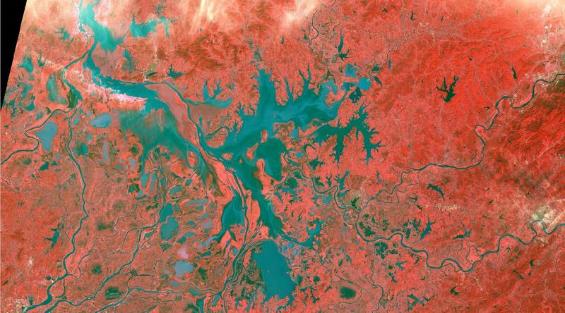 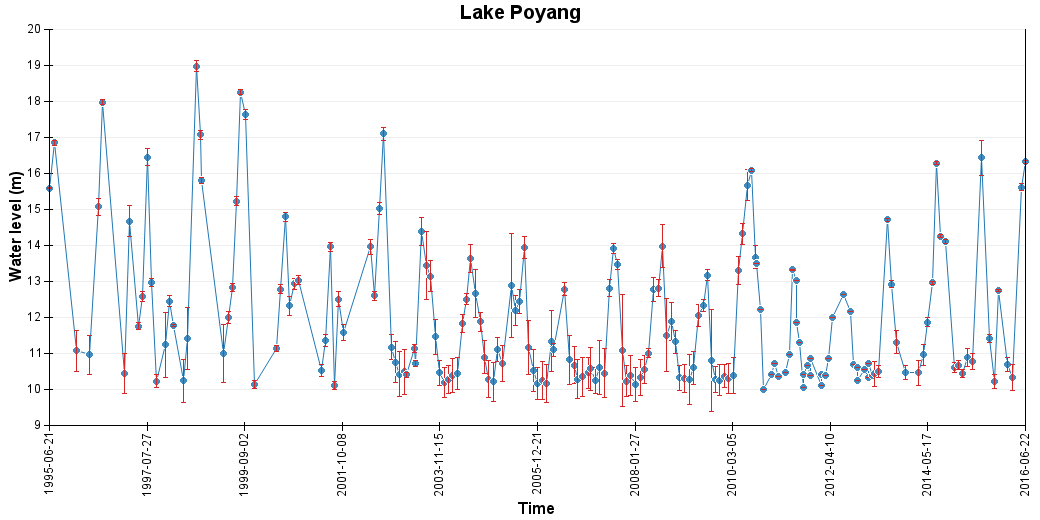 Hydroweb
ICube-Sertit /  European Union, contains modified Copernicus Sentinel data
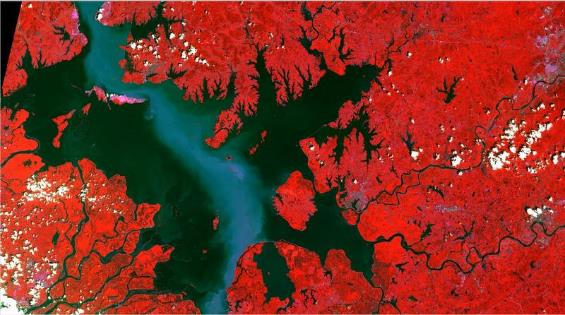 Hauteur d’eau du Poyang mesuré par altimétrie (Hydroweb)
Images optiques Sentinel-2 sur le Poyang pour le 2016-02-17 (en haut) : le lac est à son plus bas niveau, et présente une myriade de petits plans d'eau et d'étangs ; et pour le 2016-08-15 (en bas), à son plus haut niveau, formant une seule "mer intérieure". Le corridor plus claire au centre correspond à des sédiments en suspension, en lien avec les activités d'extraction du sable. Les deux images couvrent une zone de 75x130 km (Crédits Sertit/ICube)
ICube-Sertit /  European Union, contains modified Copernicus Sentinel data
[Speaker Notes: http://hydroweb.theia-land.fr/hydroweb/view/L_poyang?lang=en pour la courbe alti. 

Sauf mention contraire, la présentation “Hauteurs d’eau (altimétrie) : quelques utilisations” conçue par Cnes/Aviso est mise à disposition selon les termes de la Licence Creative Commons Attribution -  Partage dans les Mêmes Conditions 4.0 International (CC BY-SA 4.0). Pour consulter cette licence, allez sur https://creativecommons.org/licenses/by-sa/4.0]
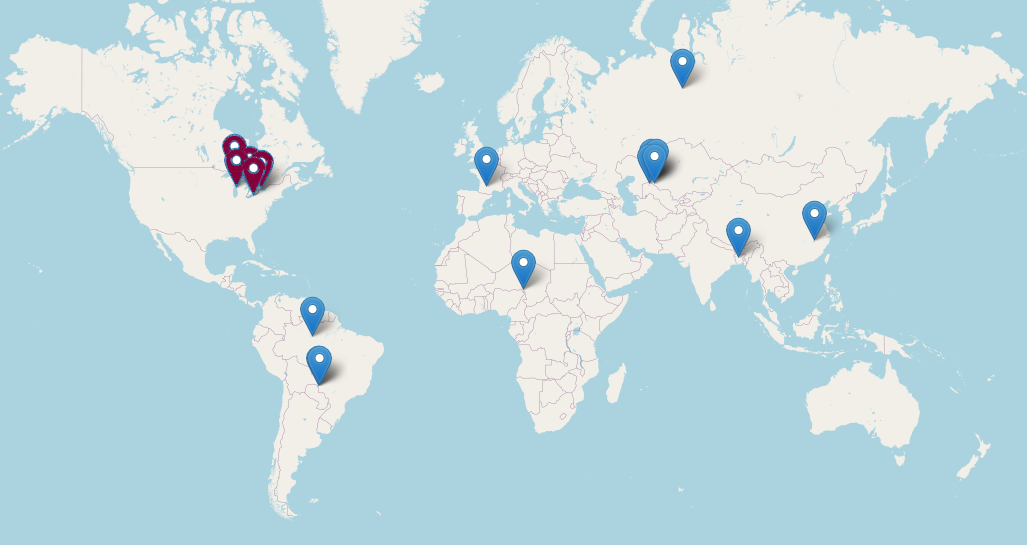 [Speaker Notes: Sauf mention contraire, la présentation “Hauteurs d’eau (altimétrie) : quelques utilisations” conçue par Cnes/Aviso est mise à disposition selon les termes de la Licence Creative Commons Attribution -  Partage dans les Mêmes Conditions 4.0 International (CC BY-SA 4.0). Pour consulter cette licence, allez sur https://creativecommons.org/licenses/by-sa/4.0]
Grands lacs américains
Les grands lacs, au nord-est des États-Unis d’Amérique sont parmi les plus grands lacs d’eau douce sur Terre. Survolés par Topex/Poseidon, leurs hauteurs d’eau ont été suivies depuis 1992.
Hydroweb
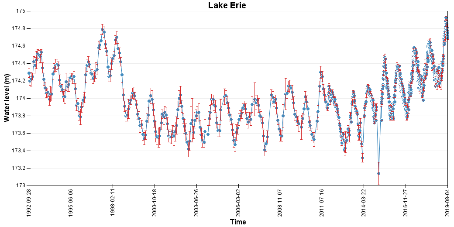 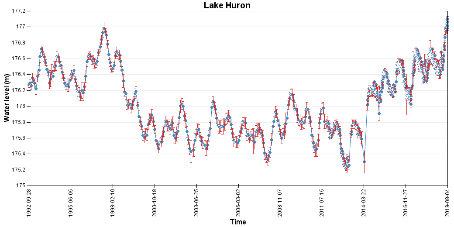 Fin 1998, certains des lacs (p.ex. Lac Ontario) avaient des niveaux plus bas que la normale, peut-être du fait du phénomène El Niño/La Niña.

En 2018 et 2019, le niveau était exceptionnellement élevé dans tous les lacs.
Hydroweb
Hydroweb
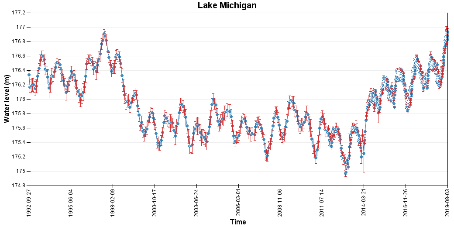 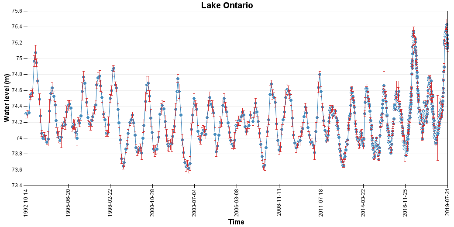 Hydroweb
Hydroweb
[Speaker Notes: http://hydroweb.theia-land.fr/?lang=en&basin=ST.LAWRENCE
http://hydroweb.theia-land.fr/hydroweb/view/L_michigan?lang=en
hydroweb.theia-land.fr/hydroweb/view/L_superior?lang=en
hydroweb.theia-land.fr/hydroweb/view/L_huron?lang=en
hydroweb.theia-land.fr/hydroweb/view/L_erie?lang=en
hydroweb.theia-land.fr/hydroweb/view/L_ontario?lang=en

Sauf mention contraire, la présentation “Hauteurs d’eau (altimétrie) : quelques utilisations” conçue par Cnes/Aviso est mise à disposition selon les termes de la Licence Creative Commons Attribution -  Partage dans les Mêmes Conditions 4.0 International (CC BY-SA 4.0). Pour consulter cette licence, allez sur https://creativecommons.org/licenses/by-sa/4.0]
Petits plans d’eau
[Speaker Notes: Sauf mention contraire, la présentation “Hauteurs d’eau (altimétrie) : quelques utilisations” conçue par Cnes/Aviso est mise à disposition selon les termes de la Licence Creative Commons Attribution -  Partage dans les Mêmes Conditions 4.0 International (CC BY-SA 4.0). Pour consulter cette licence, allez sur https://creativecommons.org/licenses/by-sa/4.0]
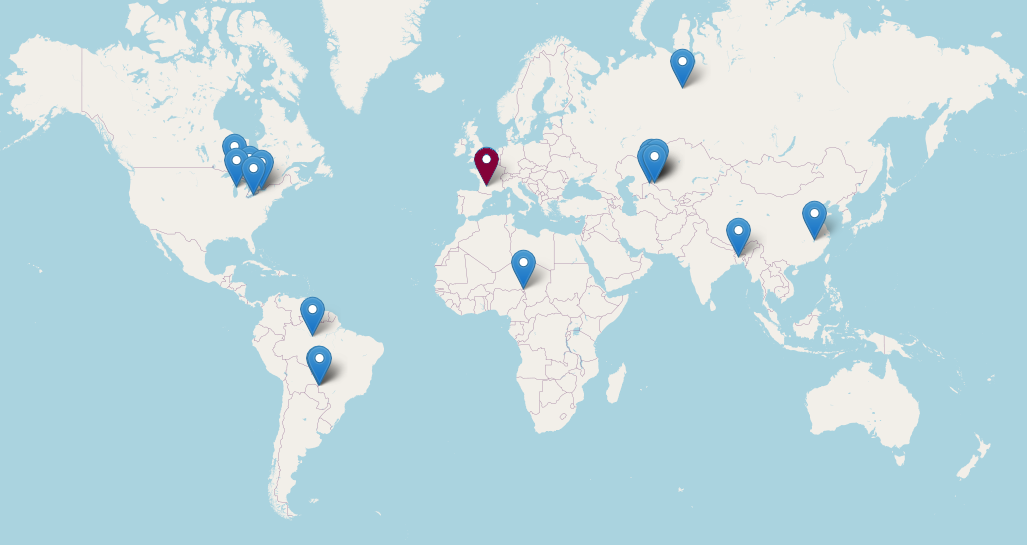 [Speaker Notes: Sauf mention contraire, la présentation “Hauteurs d’eau (altimétrie) : quelques utilisations” conçue par Cnes/Aviso est mise à disposition selon les termes de la Licence Creative Commons Attribution -  Partage dans les Mêmes Conditions 4.0 International (CC BY-SA 4.0). Pour consulter cette licence, allez sur https://creativecommons.org/licenses/by-sa/4.0]
Petits plans d’eau: les capacités du mode « SAR »
Un étang vu par satellite optique (à gauche). À droite les mesures traitées en mode SAR entièrement focalisé (les images secondaires viennent du schéma d'émission / réception de l'altimètre. Jason-CS/Sentinel-6 devrait éviter ceci) (Credits CLS)
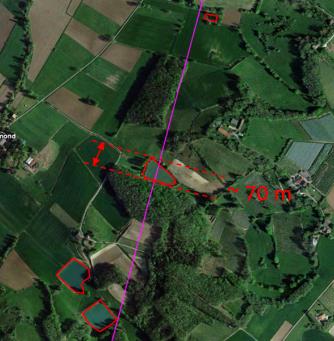 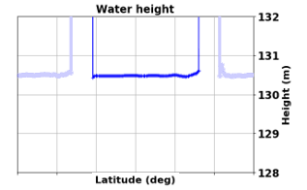 (Credit CLS)
Tout le temps d'illumination de la surface (~2,5 s) peut être utilisé pour le traitement d'ouverture synthétique, car l'onde reste cohérente pendant toute cette durée. Ce "traitement SAR entièrement focalisé", permet d'obtenir d’atteindre la limite théorique de ~50 cm pour les altimètres SAR actuels (Cryosat-2, Sentinel-3A&B).  Ceci permet d'observer et de mesurer avec précision de très petits plans d'eau et rivières traversés par la trace au sol du satellite.
[Speaker Notes: Sauf mention contraire, la présentation “Hauteurs d’eau (altimétrie) : quelques utilisations” conçue par Cnes/Aviso est mise à disposition selon les termes de la Licence Creative Commons Attribution -  Partage dans les Mêmes Conditions 4.0 International (CC BY-SA 4.0). Pour consulter cette licence, allez sur https://creativecommons.org/licenses/by-sa/4.0]
Zones humides
[Speaker Notes: Sauf mention contraire, la présentation “Hauteurs d’eau (altimétrie) : quelques utilisations” conçue par Cnes/Aviso est mise à disposition selon les termes de la Licence Creative Commons Attribution -  Partage dans les Mêmes Conditions 4.0 International (CC BY-SA 4.0). Pour consulter cette licence, allez sur https://creativecommons.org/licenses/by-sa/4.0]
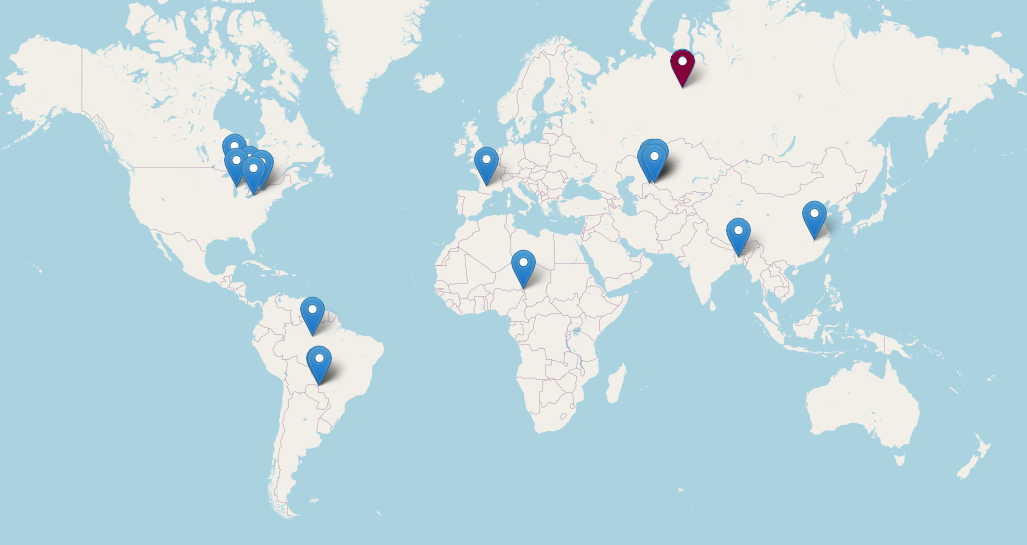 [Speaker Notes: Sauf mention contraire, la présentation “Hauteurs d’eau (altimétrie) : quelques utilisations” conçue par Cnes/Aviso est mise à disposition selon les termes de la Licence Creative Commons Attribution -  Partage dans les Mêmes Conditions 4.0 International (CC BY-SA 4.0). Pour consulter cette licence, allez sur https://creativecommons.org/licenses/by-sa/4.0]
Les tourbières et les lacs du bassin de l'Ob
Le coefficient de rétrodiffusion (0) est le rapport entre la puissance réfléchie par la surface et celle émise par le radar. L'eau ou la glace sont de bons réflecteurs, tandis que les zones de végétation sèche atténuent fortement le signal. Ainsi, le coefficient de rétrodiffusion peut être utilisé pour discriminer le type de surface dans l'empreinte du radar.
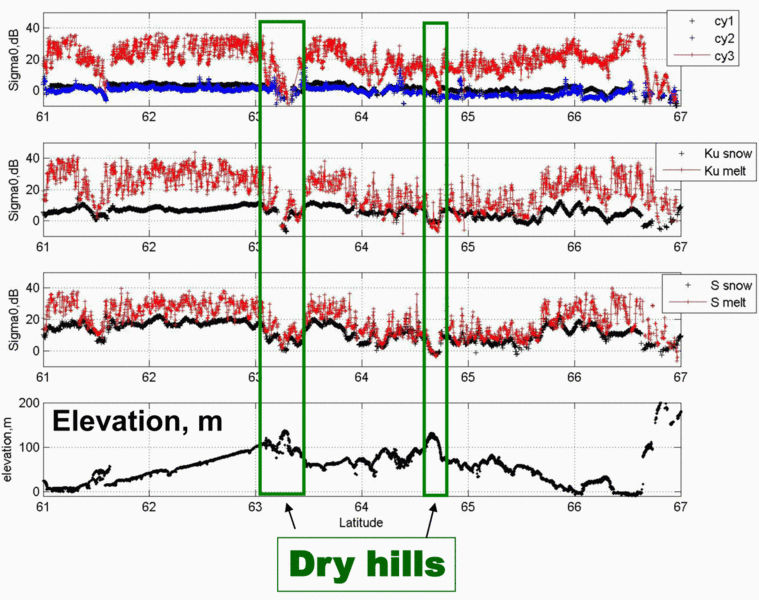 (Crédits CNRS/Legos)
Collines sèches
Coefficient de rétrodiffusion pour (en haut) les 3 premiers cycles Saral, (mileu) Envisat en bande Ku et S de l'altimètre. En bas, la topographie de la zone (Crédits CNRS/Legos)
Trace au sol Saral
[Speaker Notes: Sauf mention contraire, la présentation “Hauteurs d’eau (altimétrie) : quelques utilisations” conçue par Cnes/Aviso est mise à disposition selon les termes de la Licence Creative Commons Attribution -  Partage dans les Mêmes Conditions 4.0 International (CC BY-SA 4.0). Pour consulter cette licence, allez sur https://creativecommons.org/licenses/by-sa/4.0]
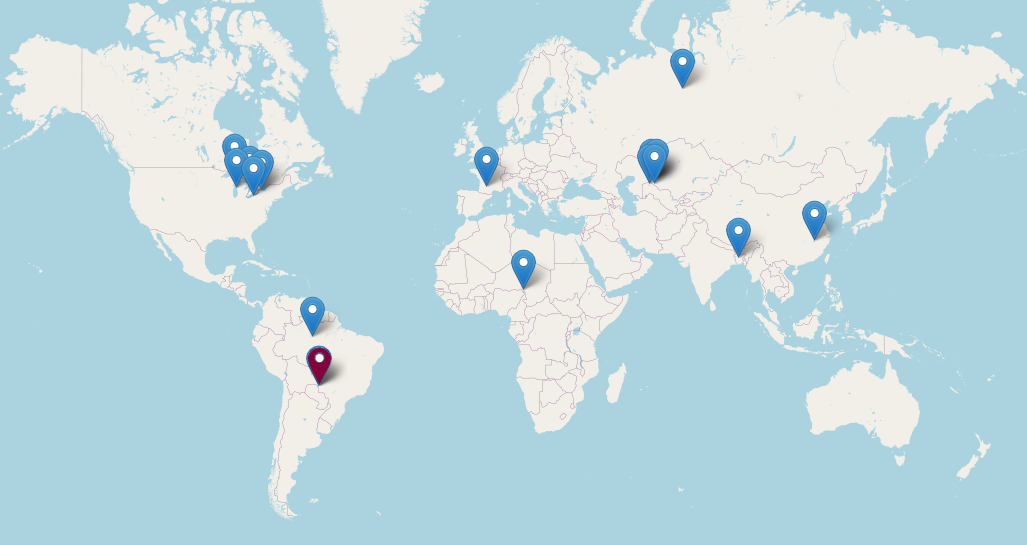 [Speaker Notes: Sauf mention contraire, la présentation “Hauteurs d’eau (altimétrie) : quelques utilisations” conçue par Cnes/Aviso est mise à disposition selon les termes de la Licence Creative Commons Attribution -  Partage dans les Mêmes Conditions 4.0 International (CC BY-SA 4.0). Pour consulter cette licence, allez sur https://creativecommons.org/licenses/by-sa/4.0]
La zone humide du Pantanal
la plus grande zone humide tropicale
mélange complexe de forêts, de savanes et d'environnement aquatique
des cycles d'inondation annuels et interannuels très variables.
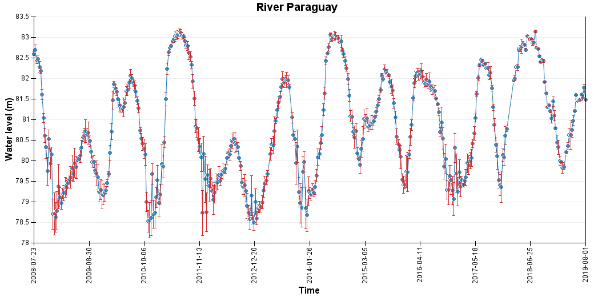 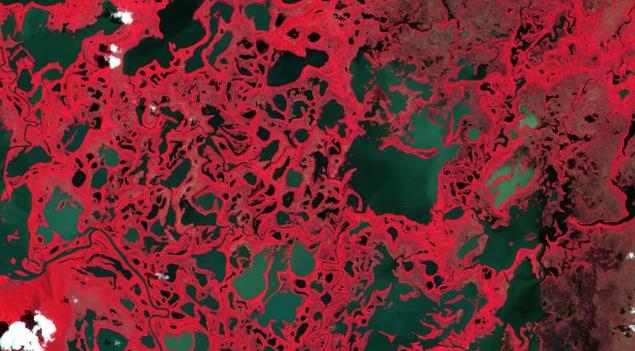 Hydroweb
Les hauteurs altimétriques du Paraguay (un des fleuves alimentant le Pantanal), montrent l'amplitude des inondations (~4 m) et leur cycle. 
Les images optiques montrent l'étendue des inondations et la complexité de la zone.
ICube-Sertit /  European Union, contains modified Copernicus Sentinel data
Image optique Sentinel-2 sur la zone du Pantanal  le 2019-02-06 : le mélange des eaux et de la végétation (en rouge) est clairement visible (Crédits Sertit/ICube)
[Speaker Notes: http://hydroweb.theia-land.fr/hydroweb/view/R_PARANA_PARAGUAI_KM2439?lang=fr
Sauf mention contraire, la présentation “Hauteurs d’eau (altimétrie) : quelques utilisations” conçue par Cnes/Aviso est mise à disposition selon les termes de la Licence Creative Commons Attribution -  Partage dans les Mêmes Conditions 4.0 International (CC BY-SA 4.0). Pour consulter cette licence, allez sur https://creativecommons.org/licenses/by-sa/4.0]
Sécheresse de 2020 sur le Pantanal
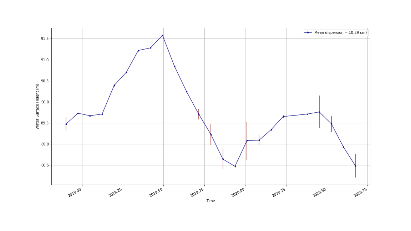 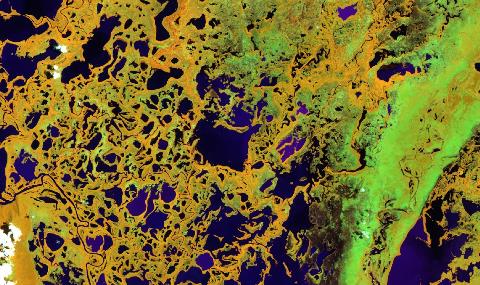 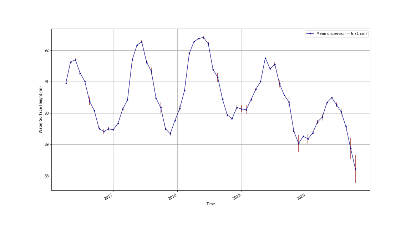 Hydroweb
Hydroweb
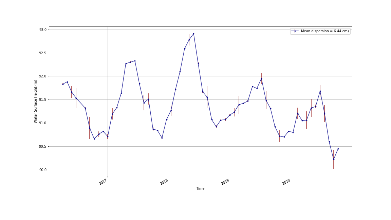 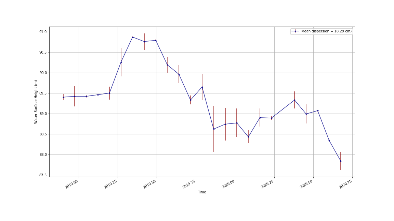 ICube-Sertit /  European Union, contains modified Copernicus Sentinel data
2019-02-06 Sentinel-2A
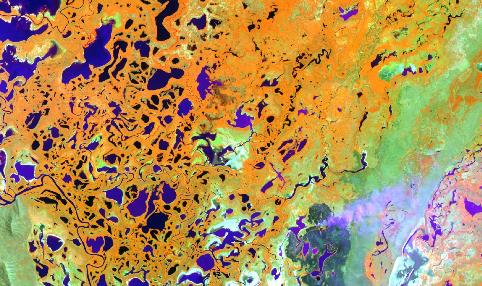 Hydroweb
Hydroweb
L’année 2020 a connu une sécheresse majeure sur le Pantanal (et le bassin du Parana), avec pratiquement pas de crue saisonnière sur la période avril-juillet.Les images Sentinel-2 montre l’impact catastrophique, avec également des zones brulées par les feux.
ICube-Sertit /  European Union, contains modified Copernicus Sentinel data
2020-10-03 Sentinel-2A
[Speaker Notes: http://hydroweb.theia-land.fr/?lang=fr&basin=Parana
Sauf mention contraire, la présentation “Hauteurs d’eau (altimétrie) : quelques utilisations” conçue par Cnes/Aviso est mise à disposition selon les termes de la Licence Creative Commons Attribution -  Partage dans les Mêmes Conditions 4.0 International (CC BY-SA 4.0). Pour consulter cette licence, allez sur https://creativecommons.org/licenses/by-sa/4.0]